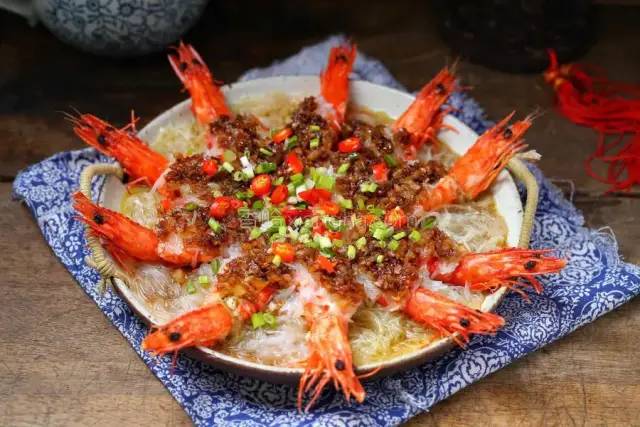 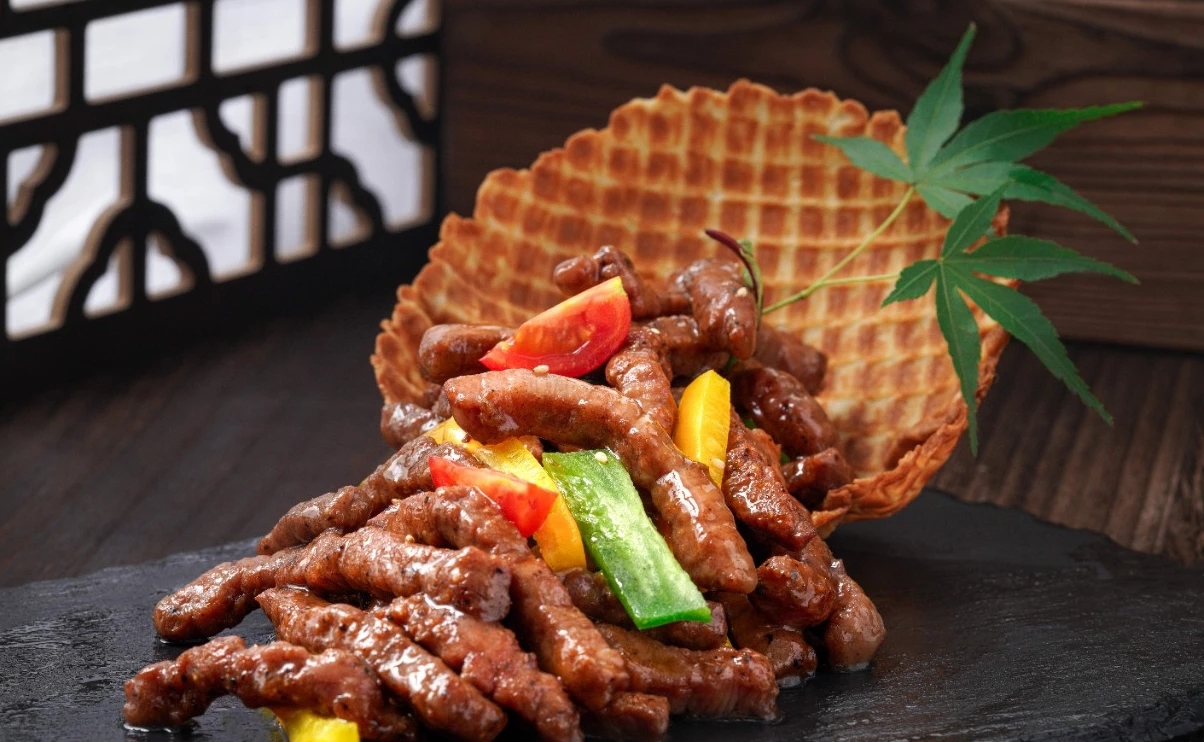 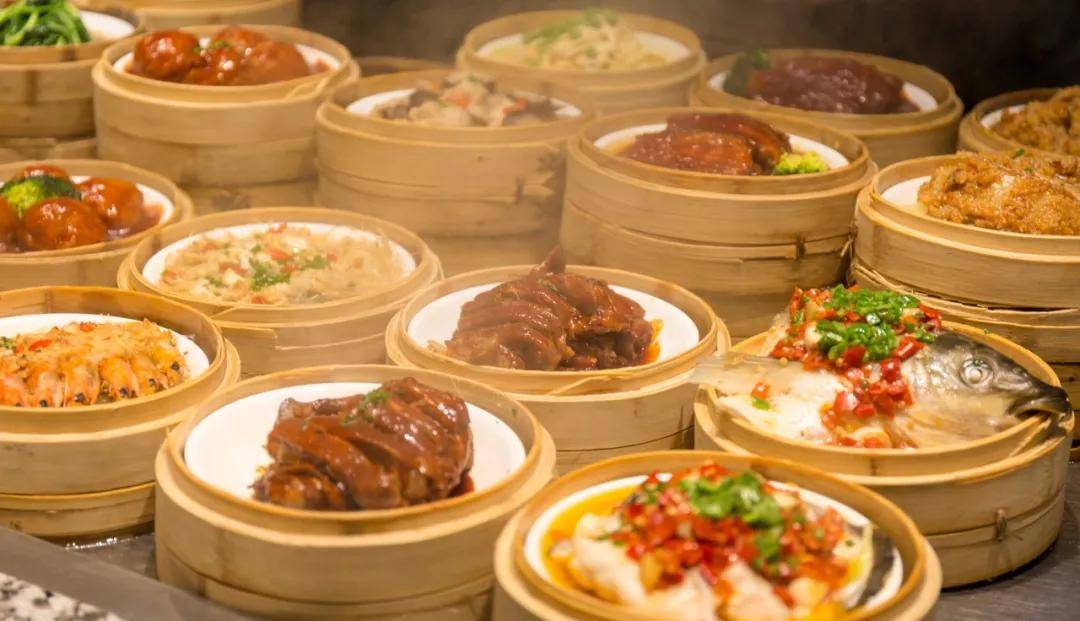 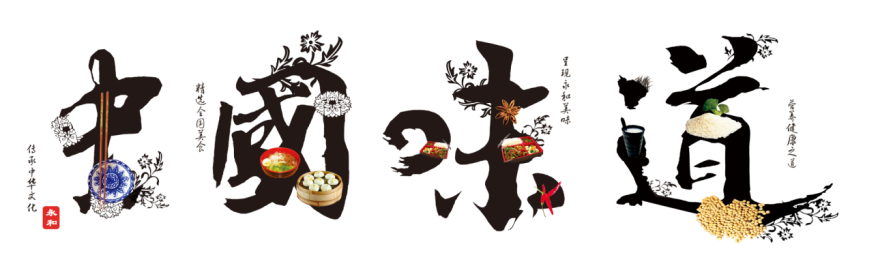 Ling Wei & Zhu Guolong
Konfuciov inštitút pri Univerzite Komenského v Bratislave
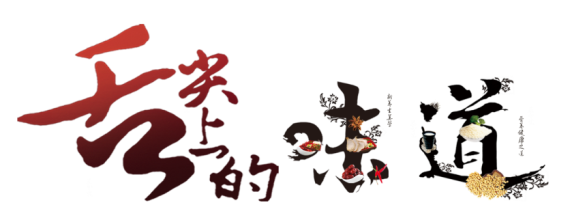 Kantonská kuchyňa
蒜蓉粉丝虾
Dusené cesnakové krevety s Vermicelli
Hovädzie v ustricovej omáčke蚝油牛柳
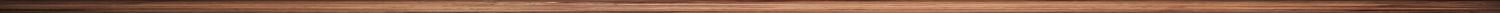 01
02
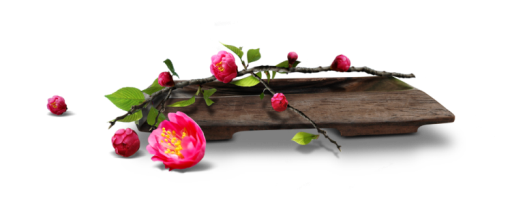 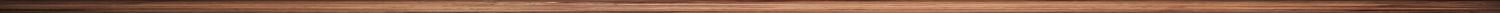 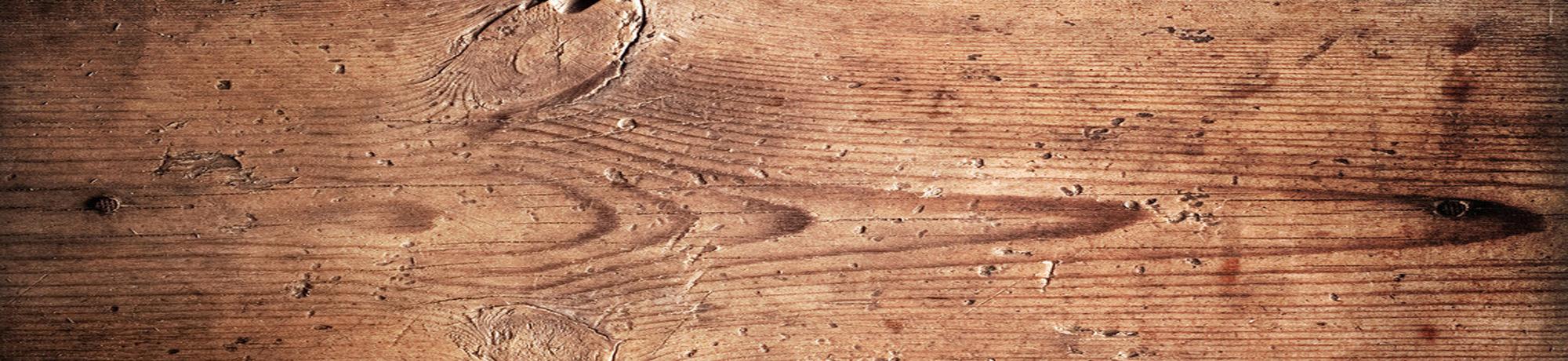 Konfuciov inštitút pri Univerzite Komenského v Bratislave
行业PPT模板http://www.1ppt.com/hangye/
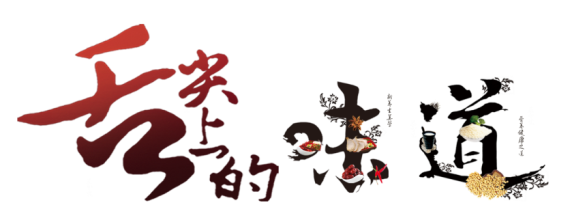 Kantonská kuchyňa
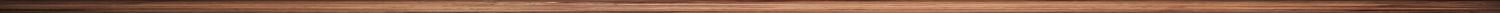 Kantonská kuchyňa (粤菜yuè cài)je jednou z ôsmich veľkých kuchýň v Číne. Je to štýl čínskej kuchyne pochádzajúci z provincie Guangdong na juhovýchode Číny. Vyznačuje sa širokým použitím surovín a bohatými spôsobmi varenia. Chutí jemne, čerstvo a prirodzene. V súčasnosti väčšina čínskych reštaurácií ponúka najmä kantonské jedlá.
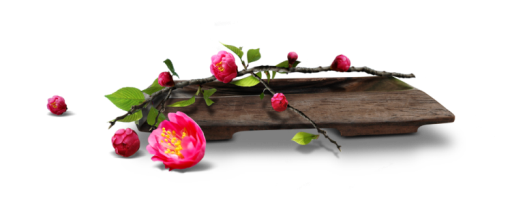 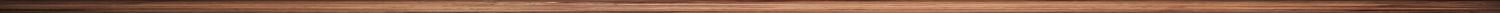 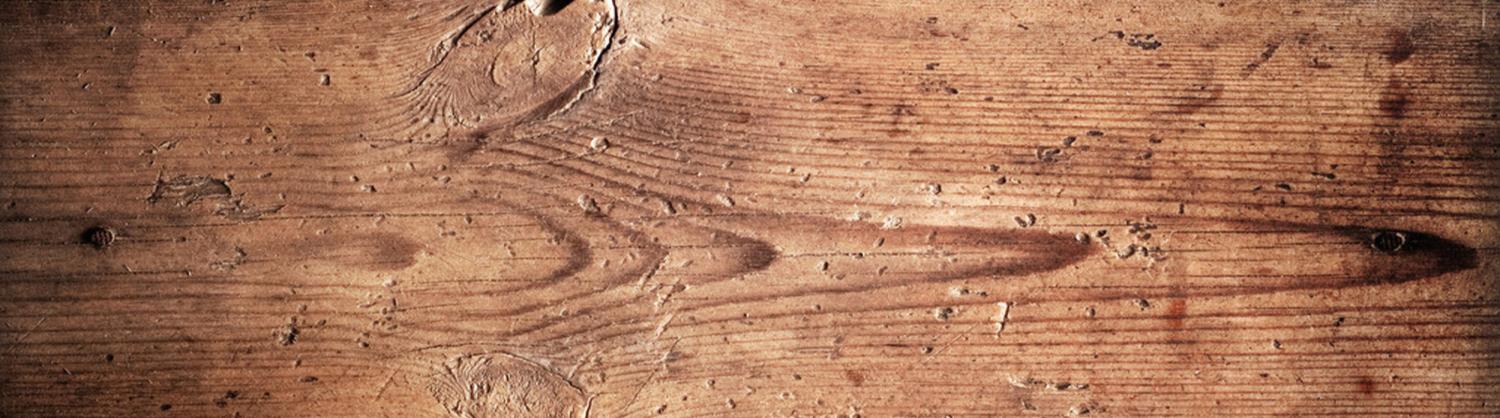 Konfuciov inštitút pri Univerzite Komenského v Bratislave
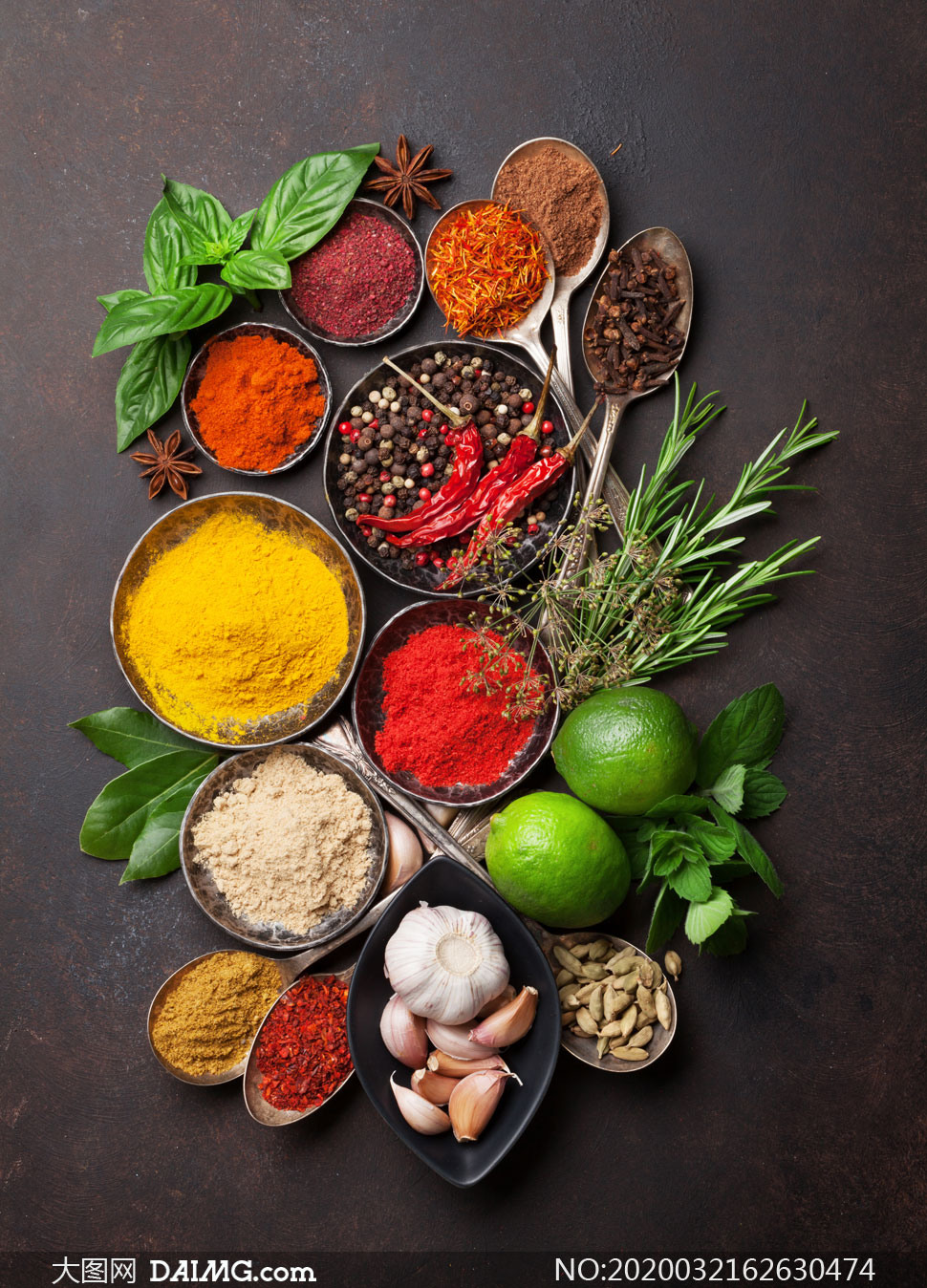 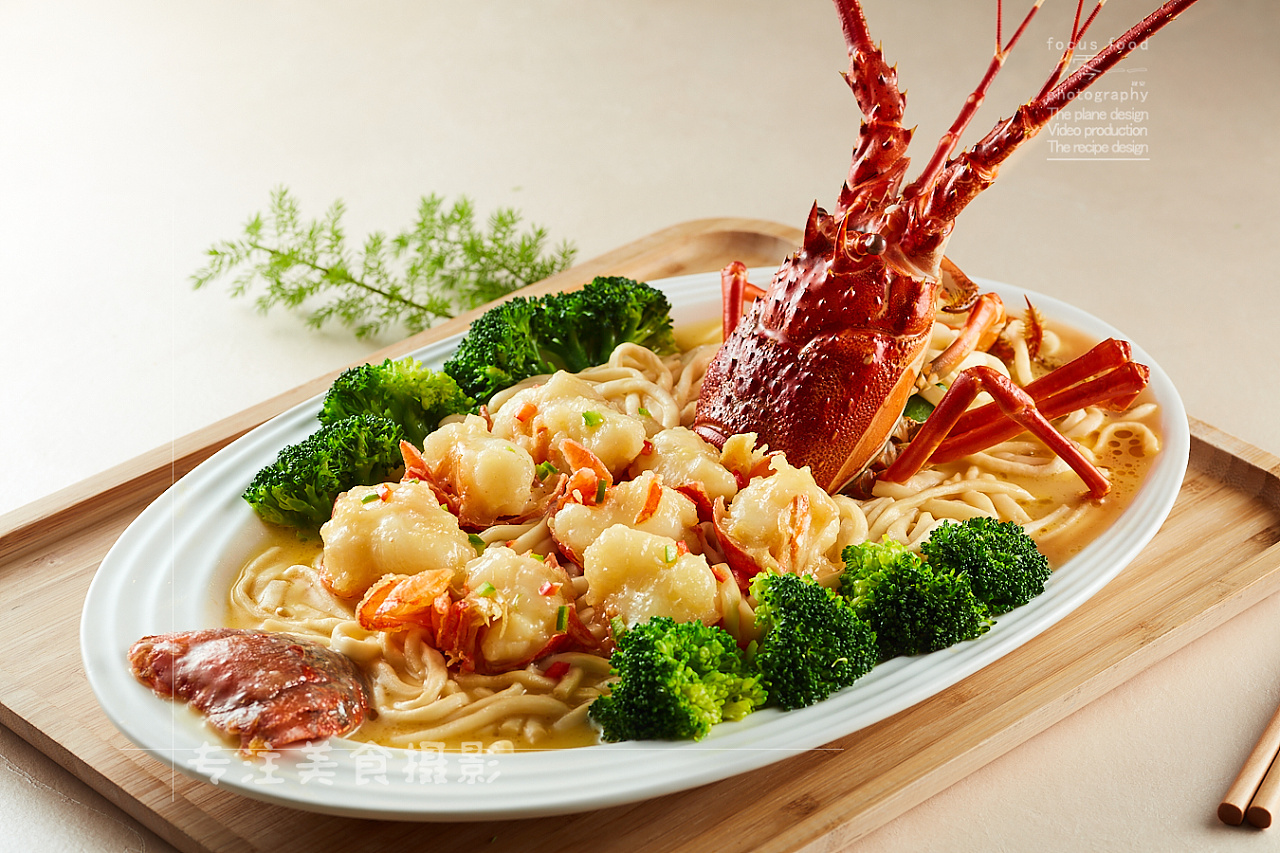 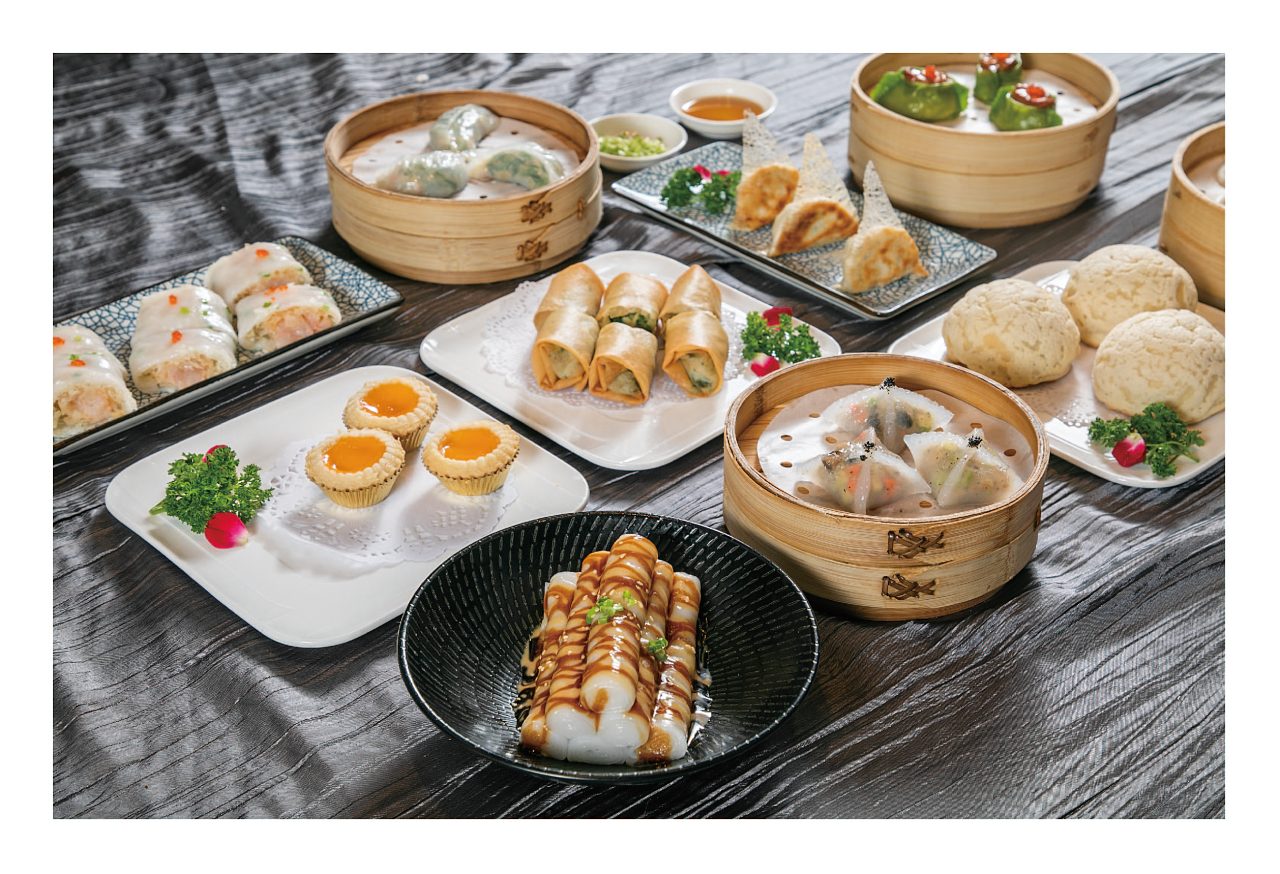 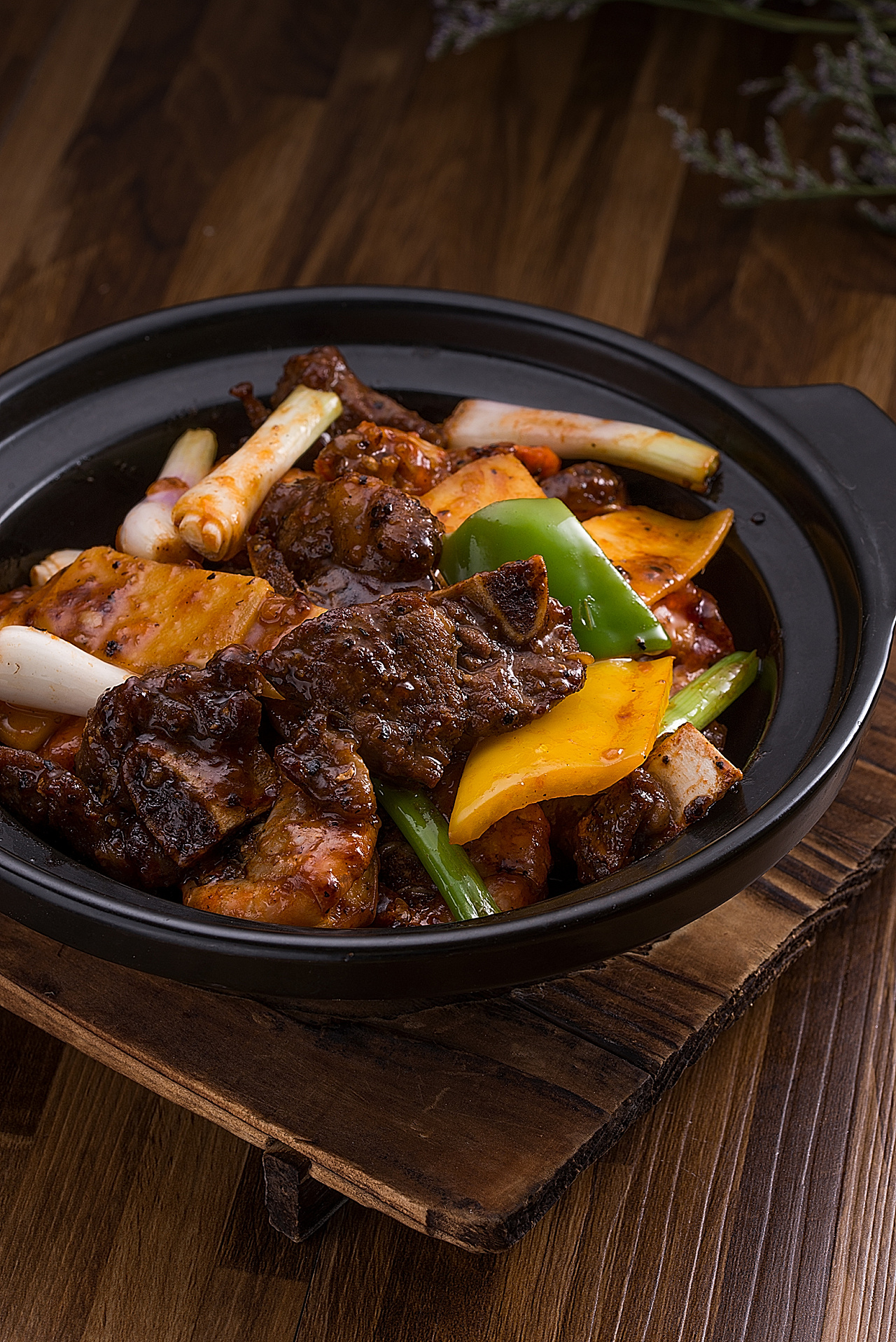 dôraz na vzhľad
 a farby
presné dávkovanie
korenín
jemná chuť
čerstvé a kvalitné 
 ingrediencie
Konfuciov inštitút pri Univerzite Komenského v Bratislave
01
Hovädzie  
v ustricovej omáčke
Hovädzie mäso v ustricovej omáčke (háo yóu niú liǔ) je klasický rodinný recept v kantonskej kuchyni, ktorý pozostáva hlavne z jemných hovädzích plátkov a jedinečného kantonského korenia (ustricová omáčka).
VÝBORNÉ JEDLO
Konfuciov inštitút pri Univerzite Komenského v Bratislave
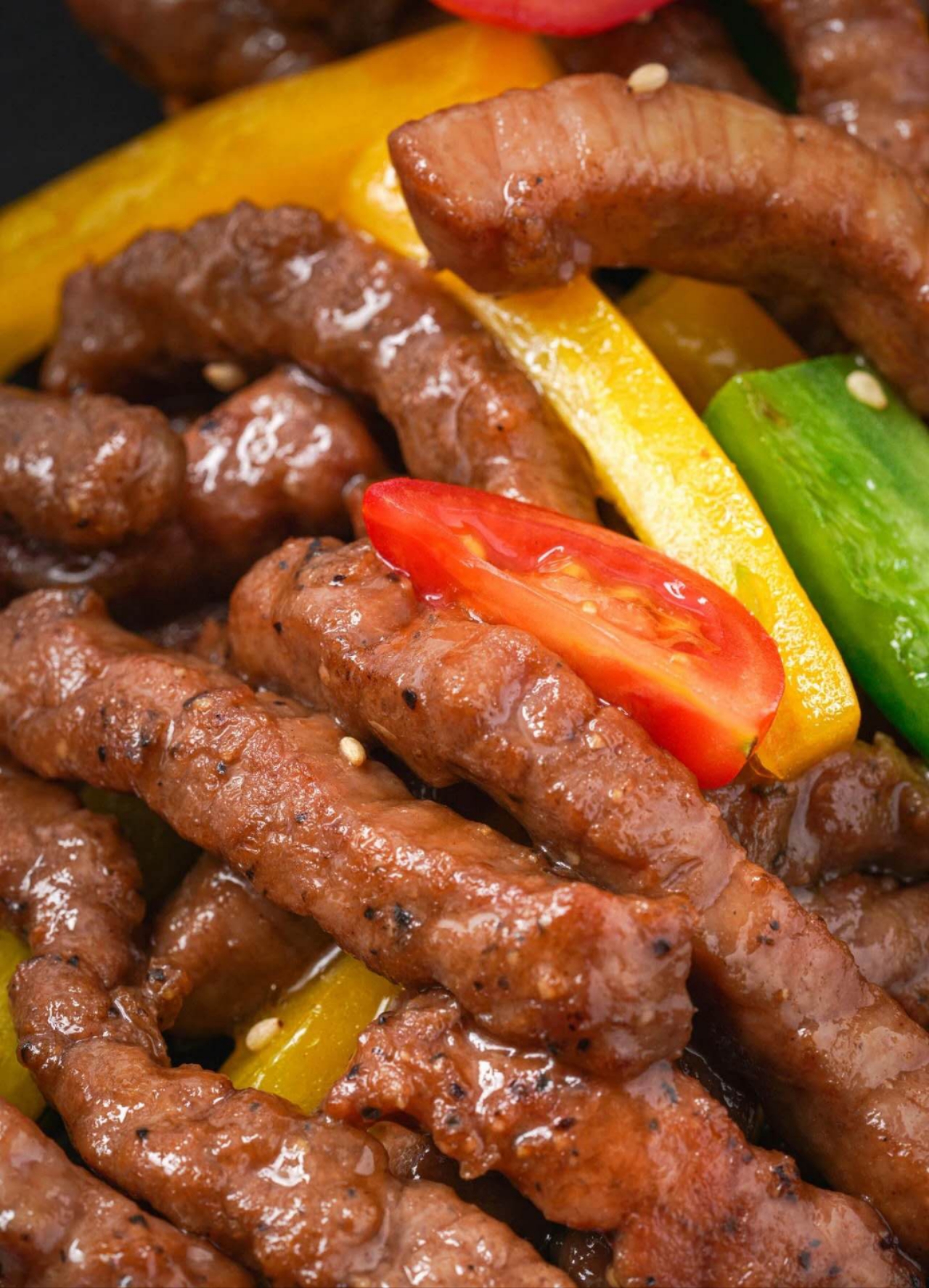 Hovädzie na ustricovej omáčke
Číňania veria, že slovo „ustrice“ (蚝) má podobnú výslovnosť ako slovo „šťastný“ (好), čo znamená šťastný a dobrý život.

A pretože jemné hovädzie plátky sú dlhé a hladké, znamená to, že všetko ide hladko.
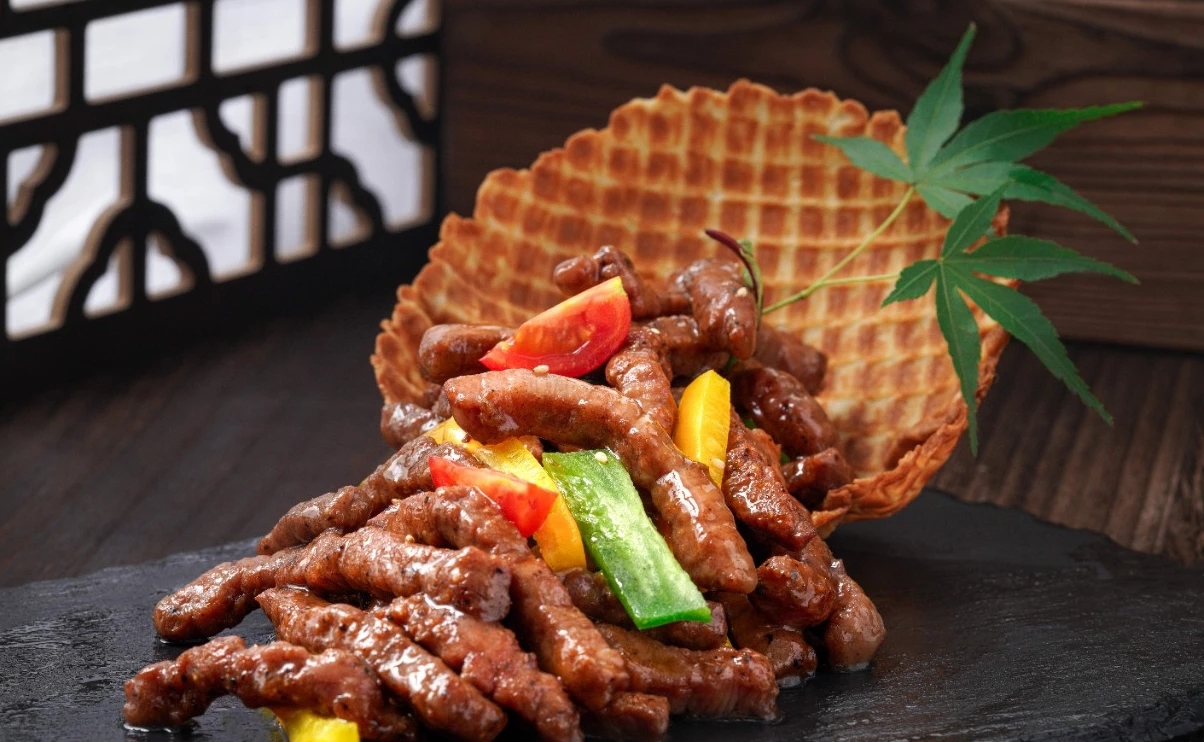 Konfuciov inštitút pri Univerzite Komenského v Bratislave
Prísady:
300g hovädzieho mäsa
2 PL sójovej omáčky(30ml)
2 PL vína Shaoxing/ vína na varenie(30ml)
2 PL škrobu
miska s vodou a škrobom
3 papriky, nakrájané na veľké kocky
2 PL ustricovej omáčky(30ml)
1 PL tmavej sójovej omáčky
4 ČL cukru
štipka soli 
štipka bieleho korenia
4-5 plátkov zázvoru
polovicu cesnaku, nakrájaného na ​​​​kúsky
primerané množstvo oleja na varenie
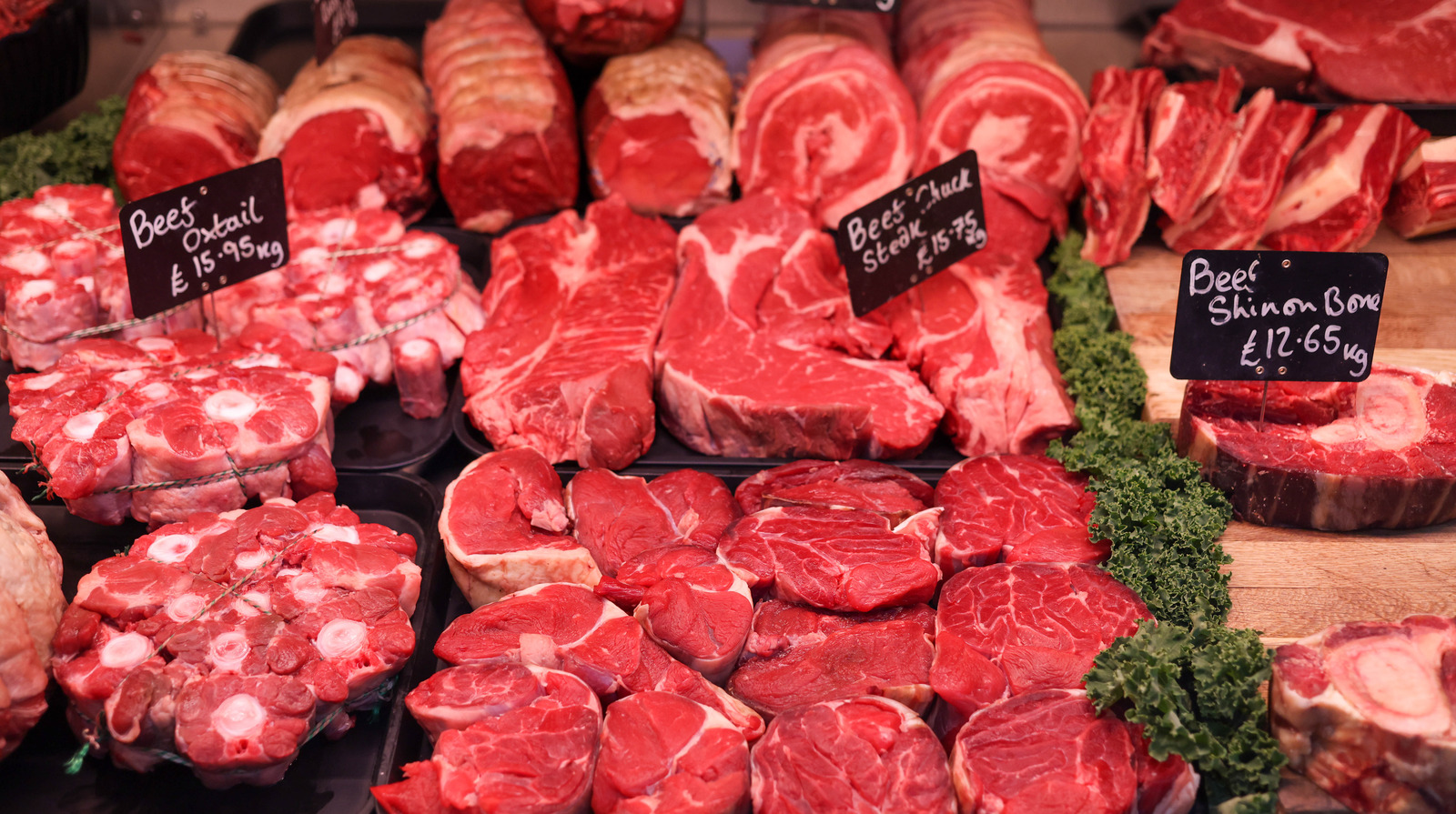 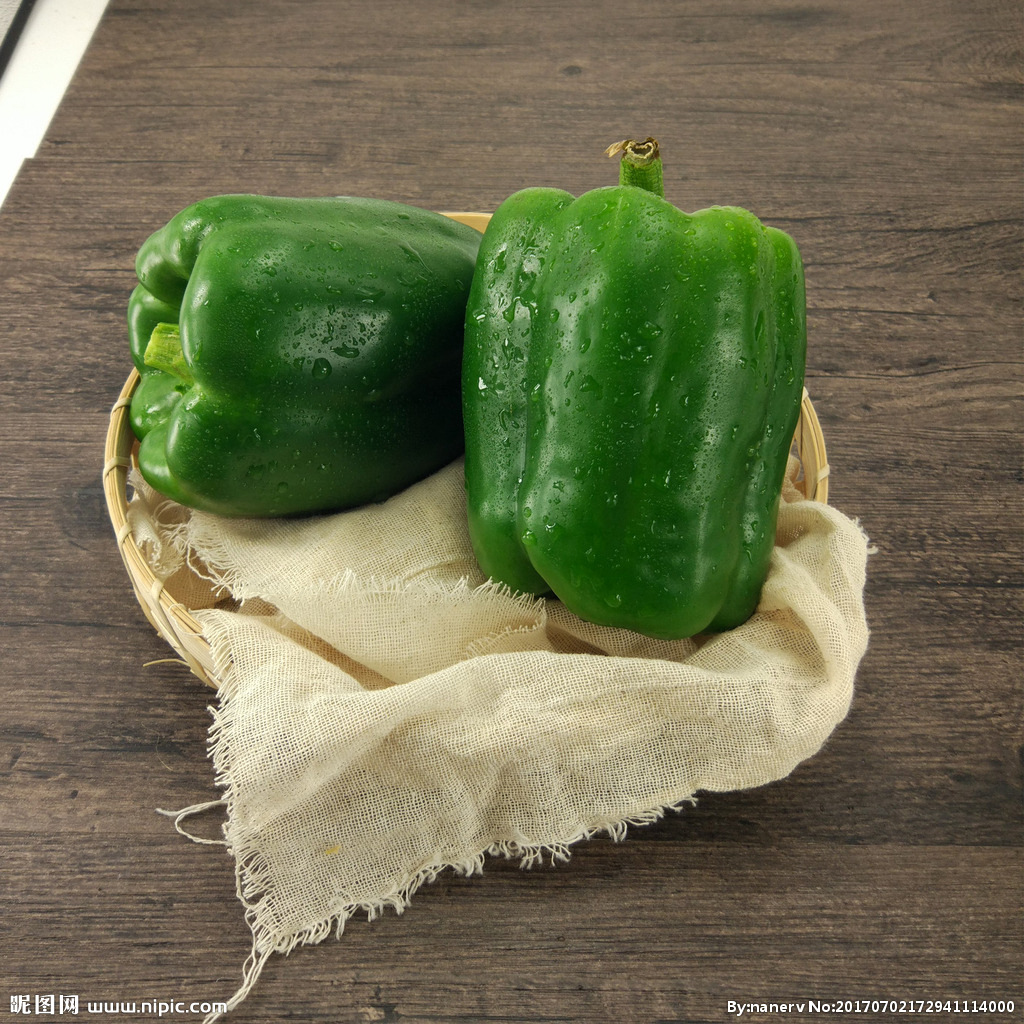 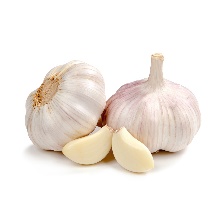 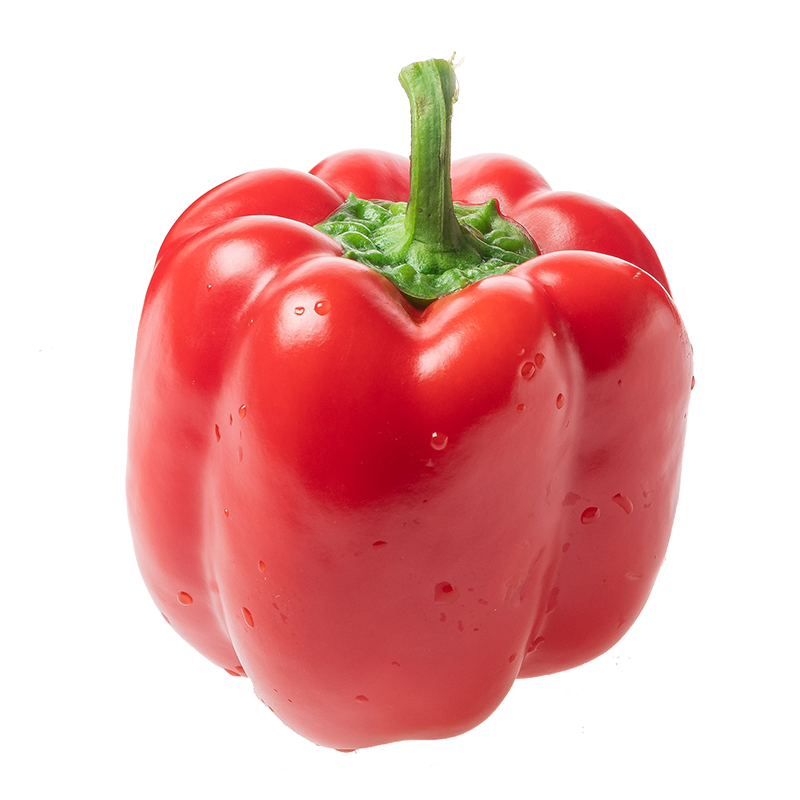 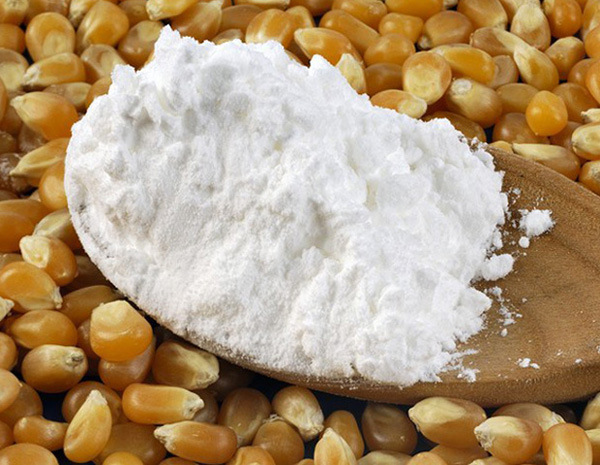 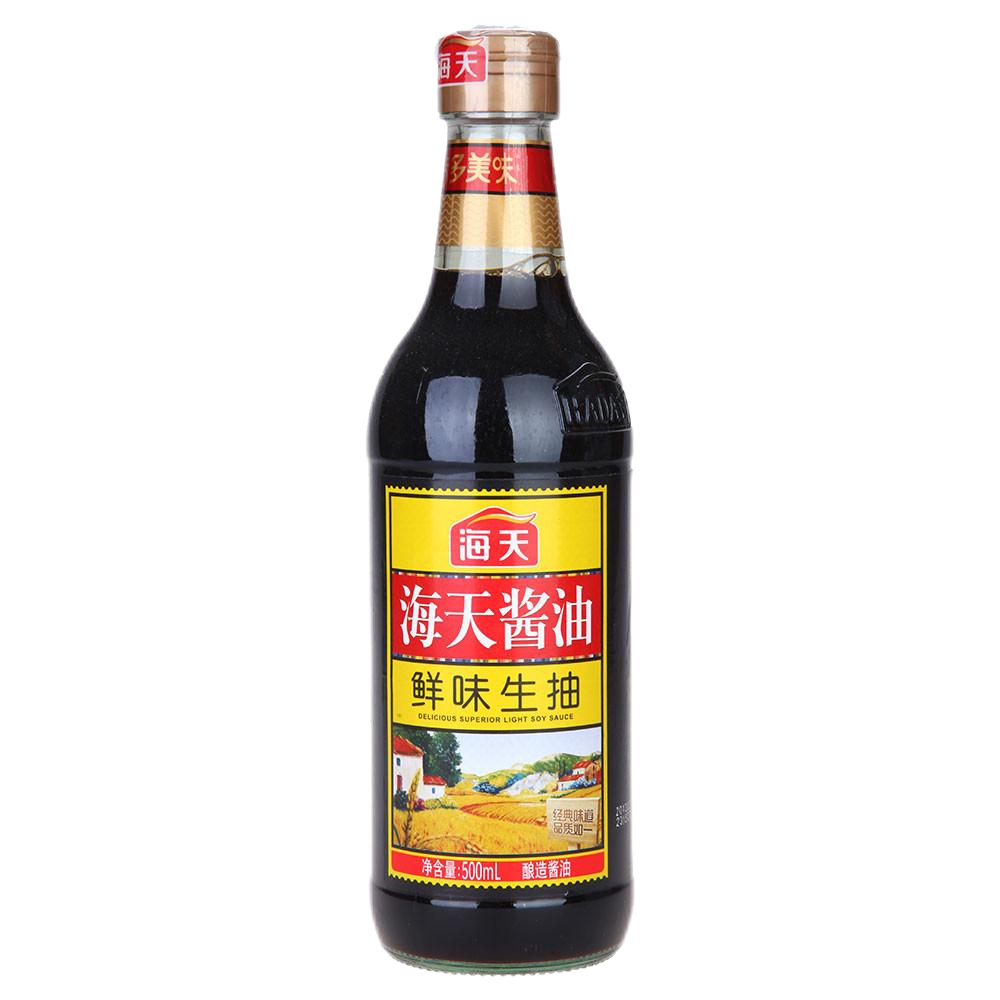 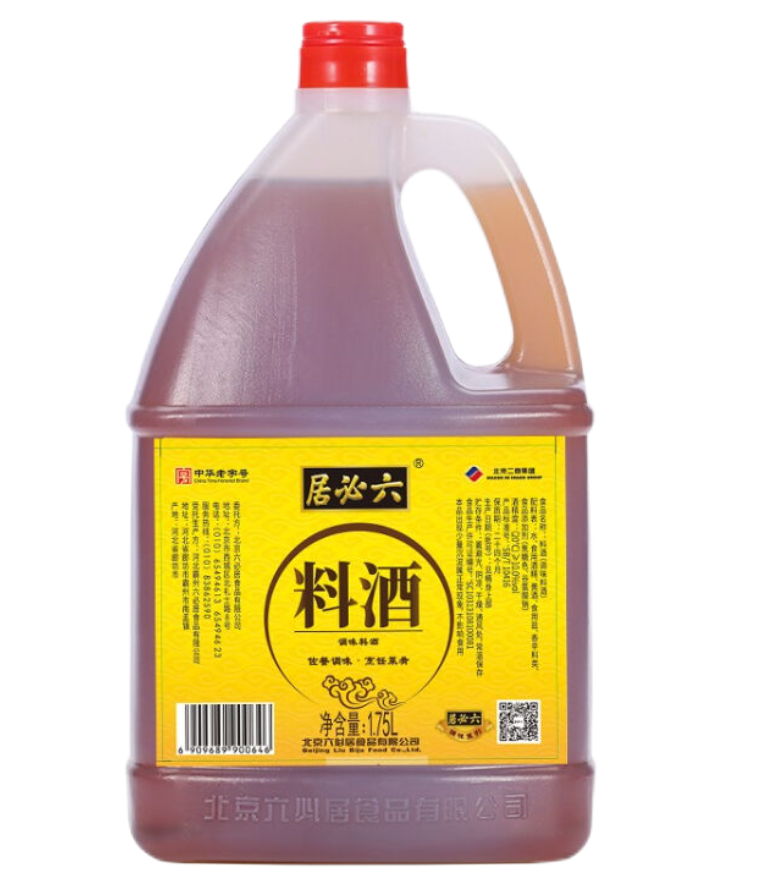 Konfuciov inštitút pri Univerzite Komenského v Bratislave
Postup:
KROK 1

Hovädzie mäso nakrájajte na prúžky, režte proti štruktúre mäsa. 
Vložte ich do misky. Primiešajte tmavú sójovú omáčku, víno na varenie, ustricovú omáčku a škrob.
Marinujte pol hodinu.


KROK 2

Zohrejte wok na vysokú teplotu, prilejte olej
Pridajte zázvor a roztlačený cesnak, miešajte pokiaľ neucítite vôňu
Potom pridajte hovädzie a restujte, kým nebude mäso svetlo hnedé. 
Všetko vyberte z woku.
Konfuciov inštitút pri Univerzite Komenského v Bratislave
Postup:
KROK 3

Wok opäť zohrejte na vysokú teplotu. Ak je tam iba troška oleja, pridajte viac.

Vhoďte papriku a za stáleho miešania ju restujte, kým nezmäkne.

Pridajte plátky hovädzieho mäsa a svetlú sójovú omáčku, soľ, cukor, biele korenie a škrob s vodou, rovnomerne restujte.
Konfuciov inštitút pri Univerzite Komenského v Bratislave
02
Dusené cesnakové krevety na pare
 s Vermicelli
Dusené cesnakové krevety s vermicelli (suàn róng fěn sī xiā) sa tradične podávajú s rezancami zo zelenej fazule, mrazenými tigrovými krevetami a mletým cesnakom. Je to jednoduché, ale svieže a lahodné jedlo.
CHUTNÉ JEDLO
Konfuciov inštitút pri Univerzite Komenského v Bratislave
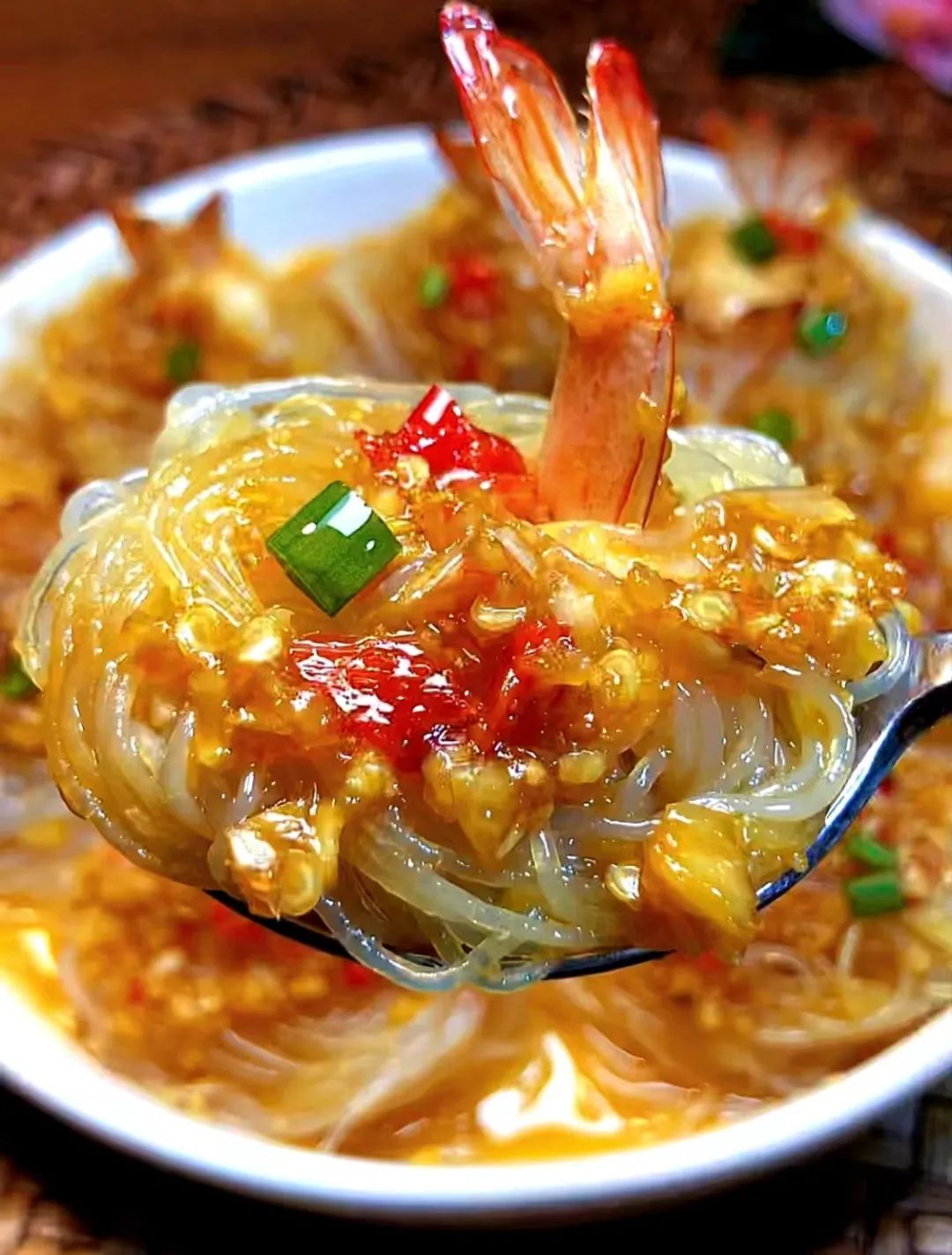 Dusené cesnakové krevety s vermicelli
Vďaka tvaru rezancov a farbe varených tigrích kreviet ich jedia kantonskí ľudia, ktorí si želajú, aby bol život prosperujúci a dlhý.
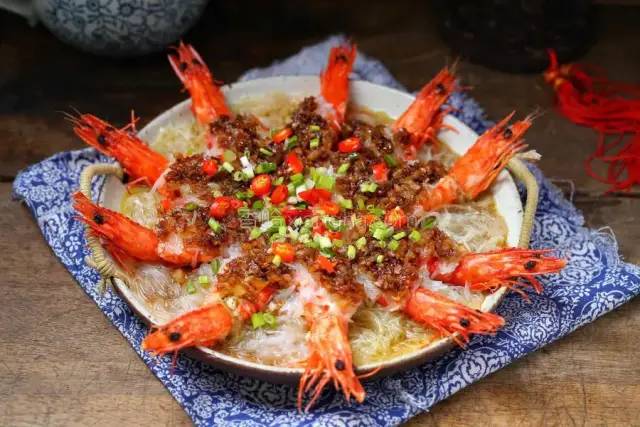 Konfuciov inštitút pri Univerzite Komenského v Bratislave
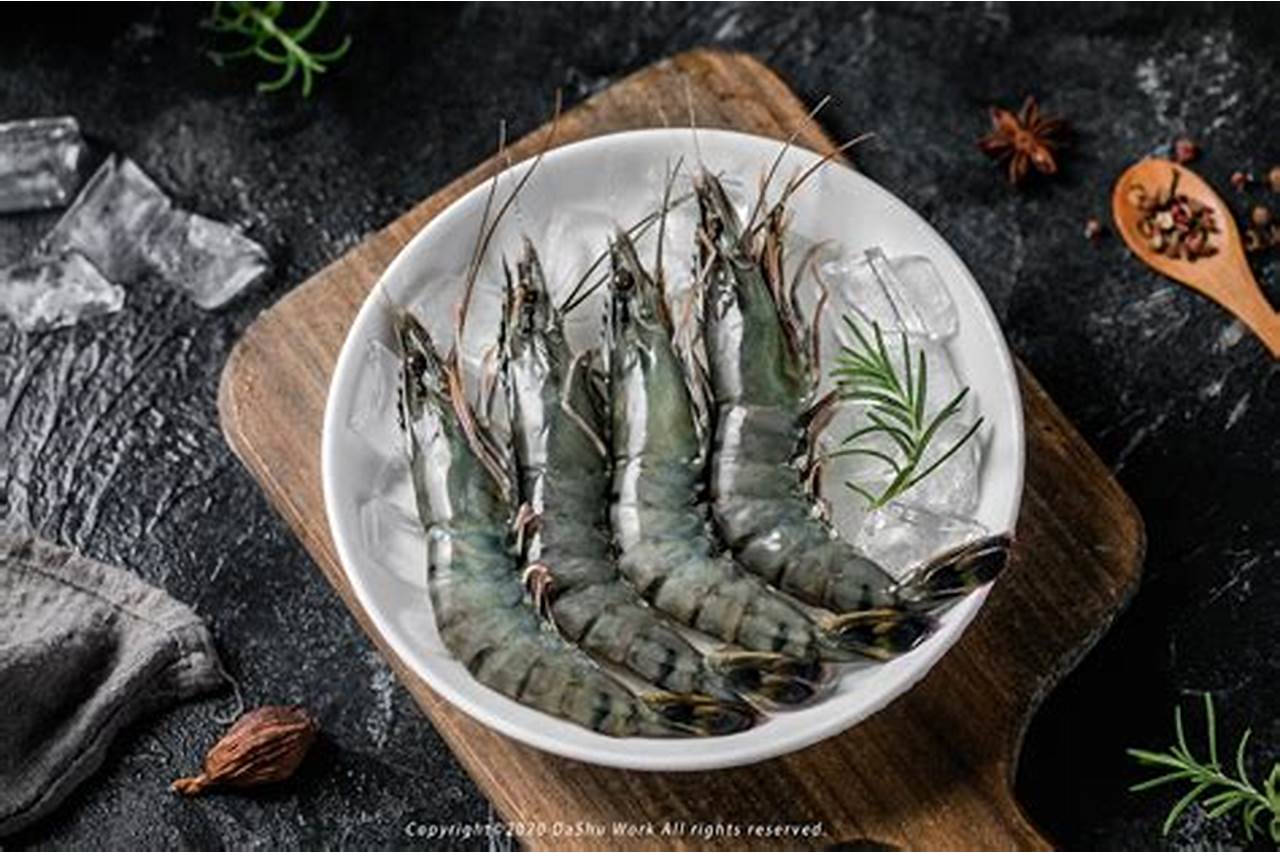 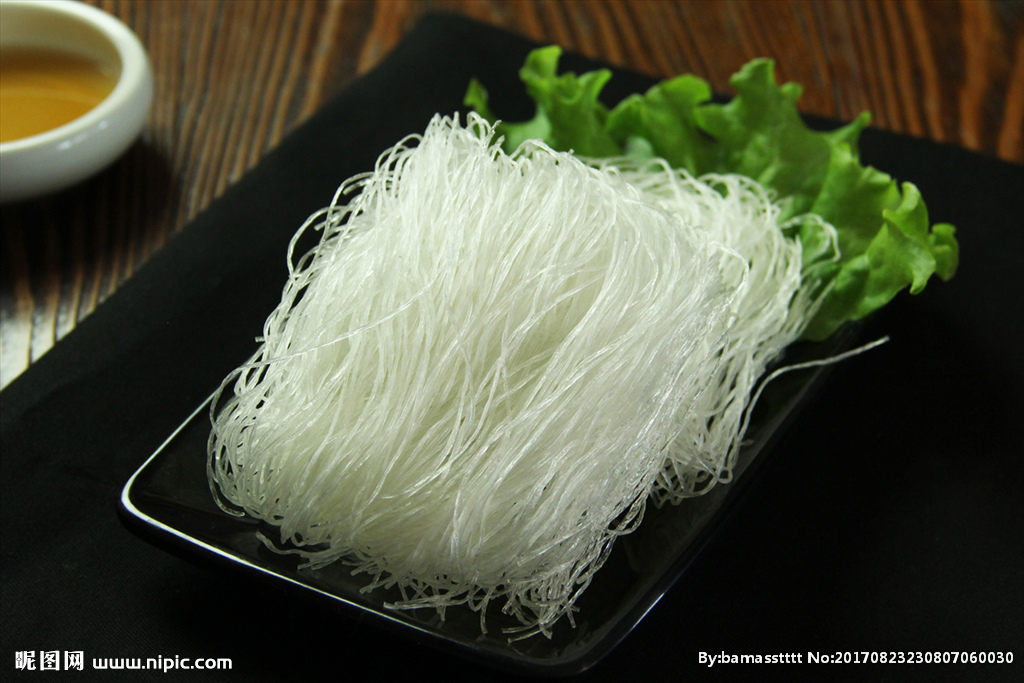 Prísady:

100g rezancov zo zelenej fazule
10 ks mrazených tigrích kreviet - asi 200 g
primerané množstvo oleja na varenie
3 PL roztlačeného cesnaku
2 PL svetlej sójovej omáčky
3 PL ustricovej omáčky
3 PL vody
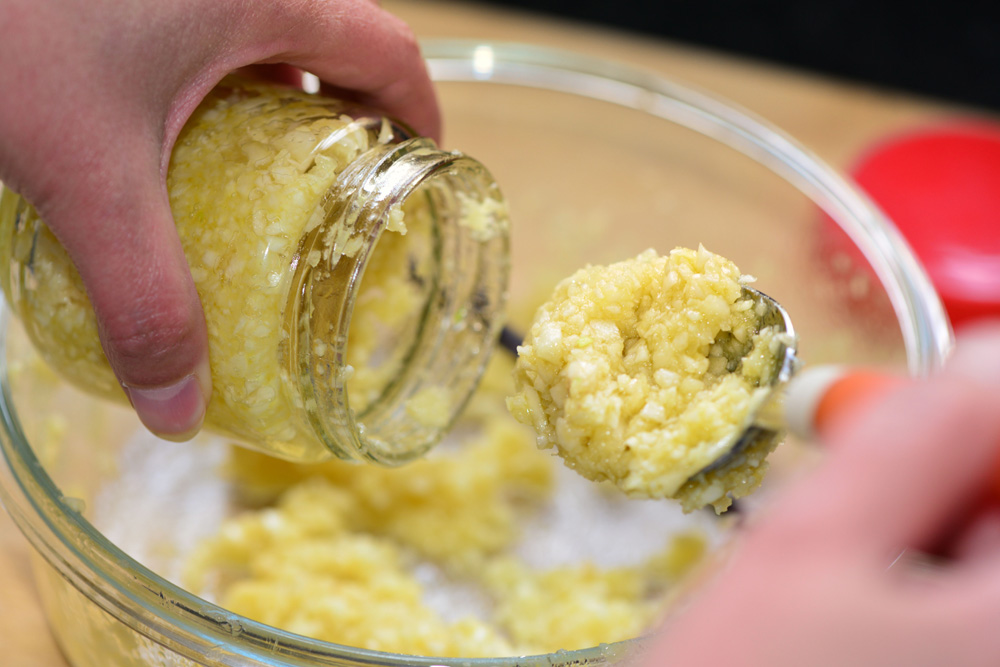 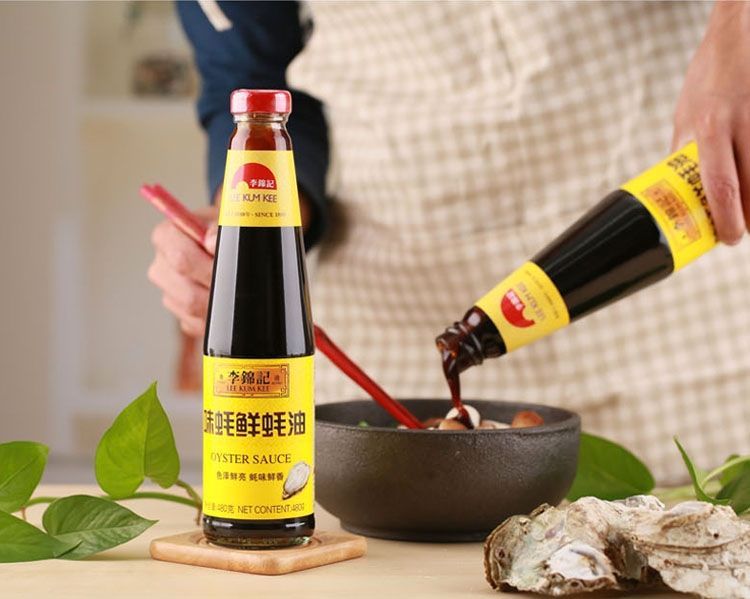 Konfuciov inštitút pri Univerzite Komenského v Bratislave
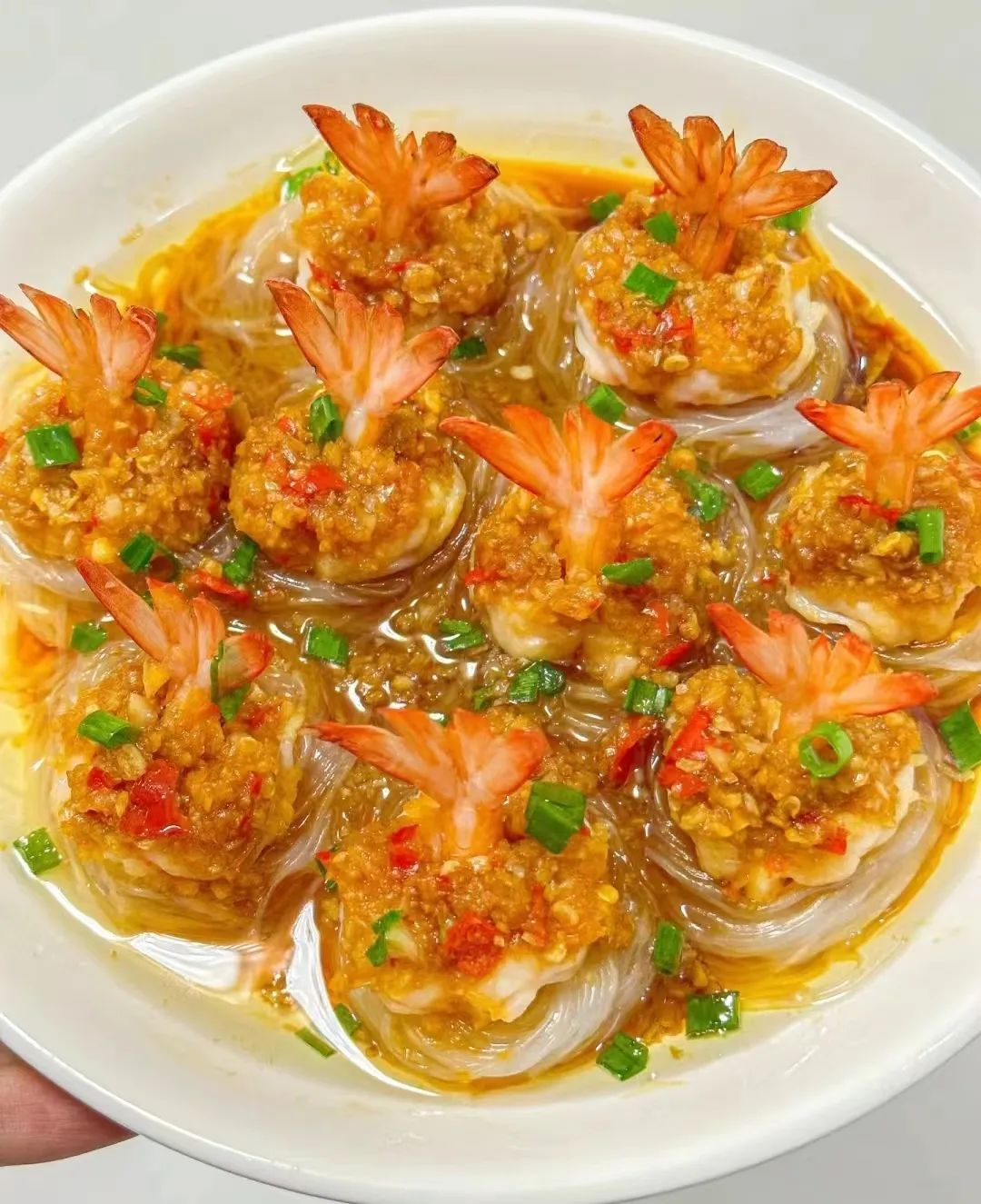 Príprava:
KROK 1

Namočte vermicelli rezance na 5 minút do teplej vody (alebo na 10 minút do studenej vody), kým nie sú mäkké a poddajné.

Potom ich položte na tanier.

Mrazené tigrie krevety namočte do vody, kým krevety nezmäknú.

Potom ich položte na cestoviny.
Konfuciov inštitút pri Univerzite Komenského v Bratislave
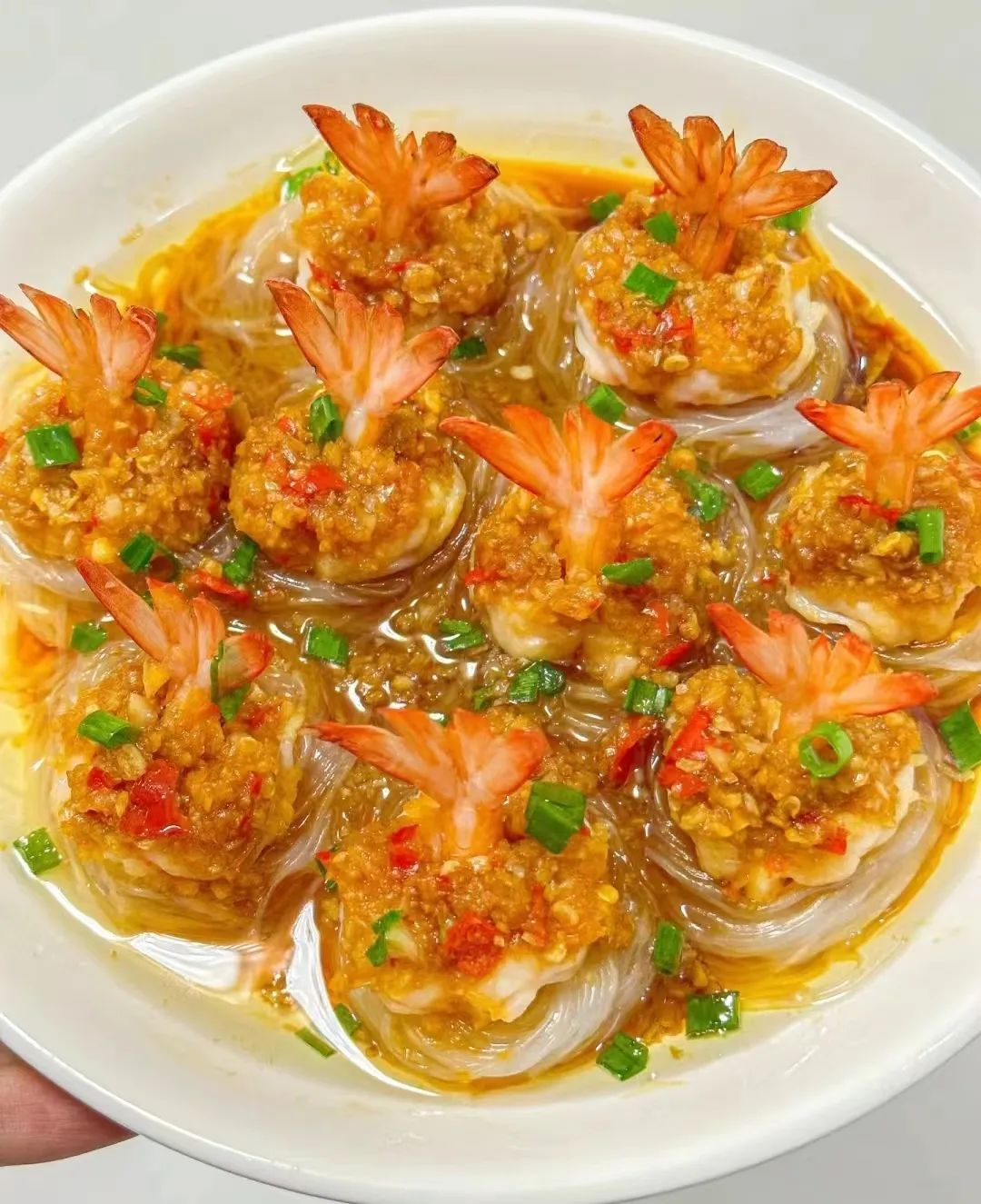 Postup:
KROK 2
Opečte cesnak na oleji na miernom ohni, kým neucítite vôňu (nepripálte).

Preložte do malej misky.

Pridajte sójovú omáčku, vodu a ustricovú omáčku a potom dobre premiešajte.


Omáčku rozdeľte lyžicou na krevety.

Potom vložte tanier do parného hrnca naplneného vodou. 

Vodu priveďte do varu.

Potom nechajte 5 minút variť na miernom ohni.
KROK 3
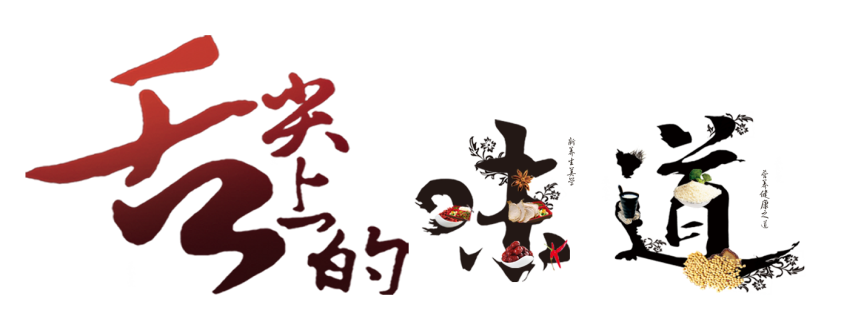 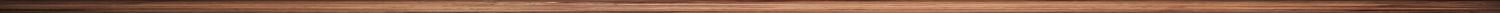 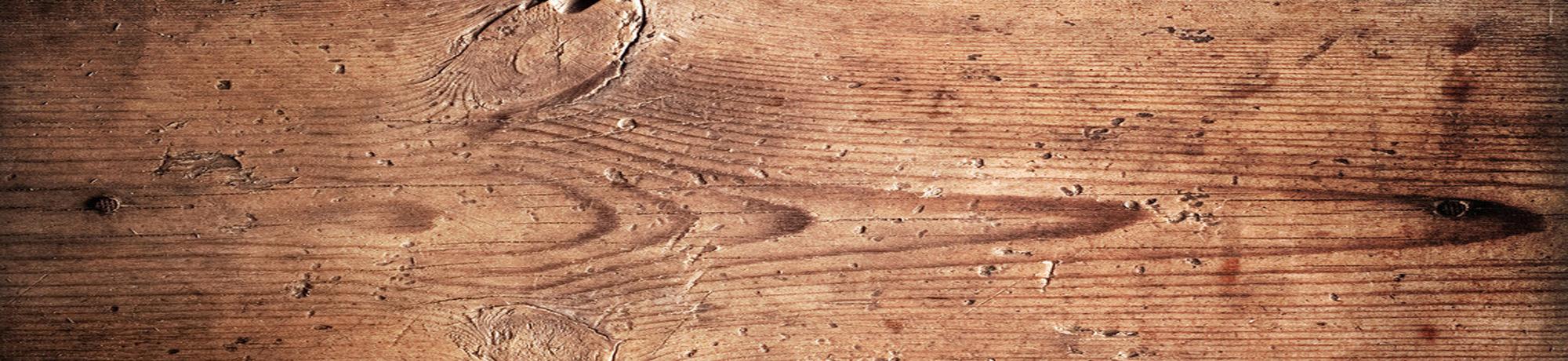 Ďakujeme
Konfuciov inštitút pri Univerzite Komenského v Bratislave